BÀI 2: NHỮNG BÍ ẨN CỦA THẾ GIỚI TỰ NHIÊN
ĐỌC MỞ RỘNG THEO THỂ LOẠI
MƯA XUÂN (II)
NGUYỄN BÍNH
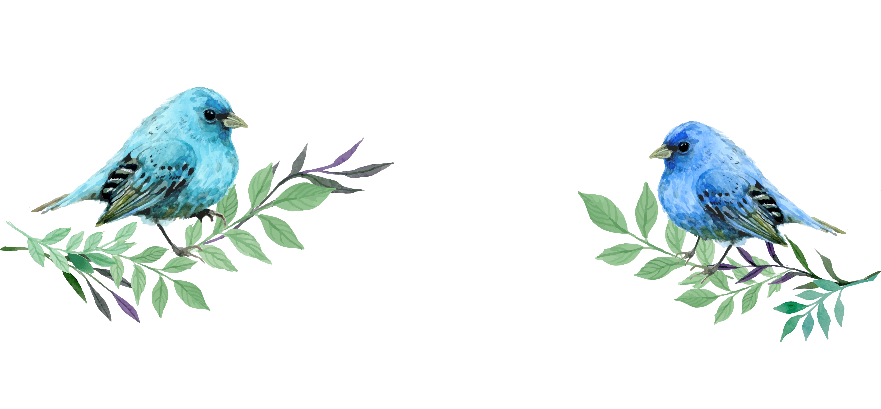 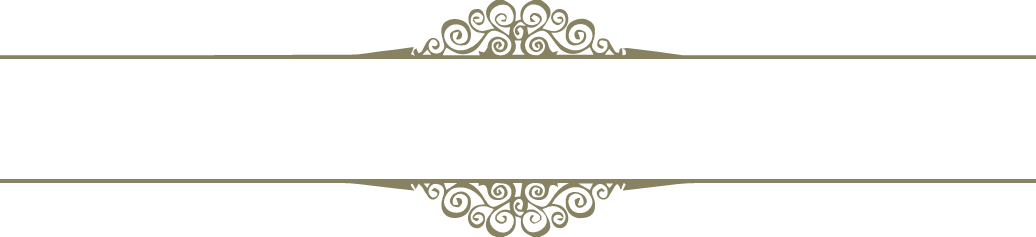 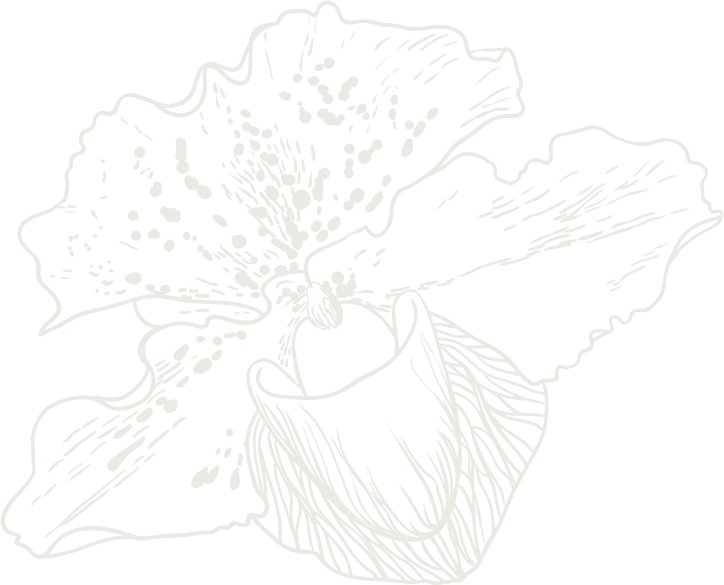 NỘI DUNG BÀI HỌC
Nội dung 1:
Cảm nhận về hình ảnh thiên nhiên trong bài
Nội dung 3: Suy nghĩ về mối liên hệ giữa con người và thiên nhiên
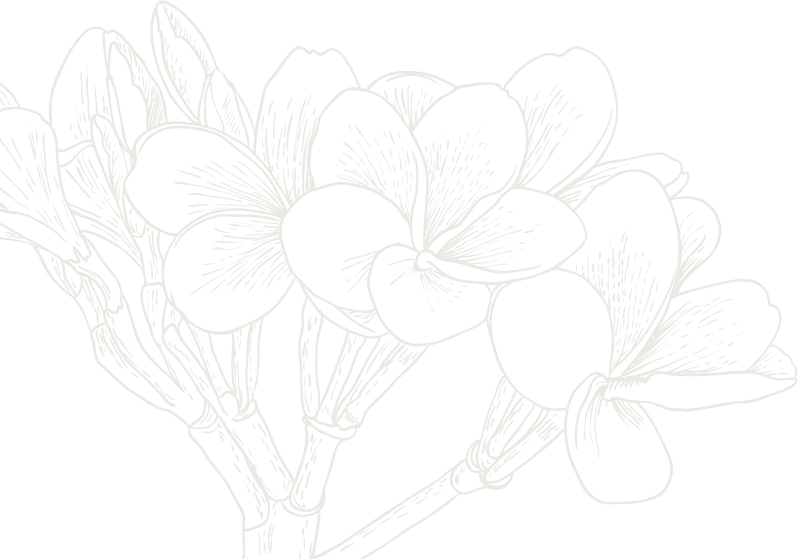 Nội dung 2: Tình cảm, cảm xúc của tác giả.
Hoạt động khởi động
Hoạt động 
hình thành kiến thức mới
I. Trãi nghiệm cùng văn bản.
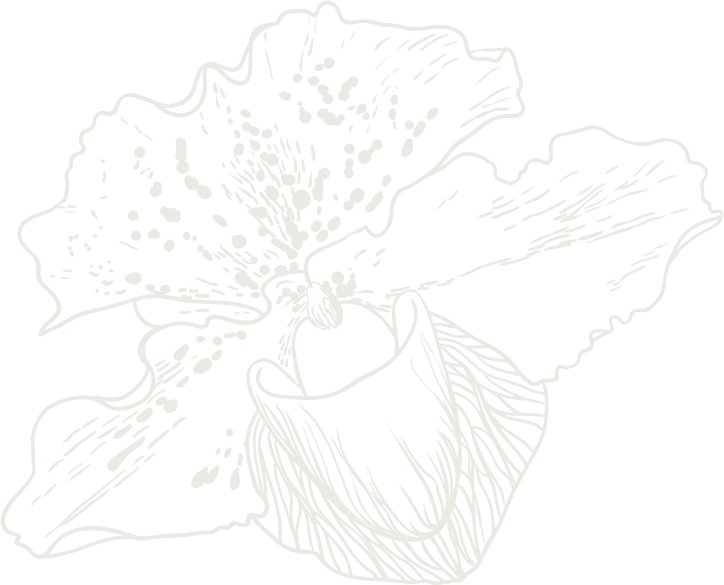 Đường mát da chân lúa mát mìnhĐôi bờ cỏ dại nở hoa xanhGò cao đứng sững trâu kềnh bụngNghếch mõm nghe vang trống hội đình.
Chiều ấm mùi hương thoảng gió đưaTà tà mưa bụi rắc thưa thưaCây cam cây quít cành giao nốiLá ngửa lòng tay hoa đón mưa.Nào ai nhìn thấy rõ mưa xuânTơ nhện vừa giăng sợi trắng ngầnBươm bướm cứ bay không ướt cánhNgười đi trẩy hội tóc phơi trần.
Núi lên gọn nét đá tươi màuXe lửa về Nam chạy chạy mauMột toán cò bay là mặt ruộngThành hàng chữ nhất trắng phau phau.Bãi lạch bờ dâu sẫm lá tơLàng bên ẩm ướt giọng chuông mờChiều xuân lưu luyến không đành hếtLơ lửng mù sương phảng phất mưa.
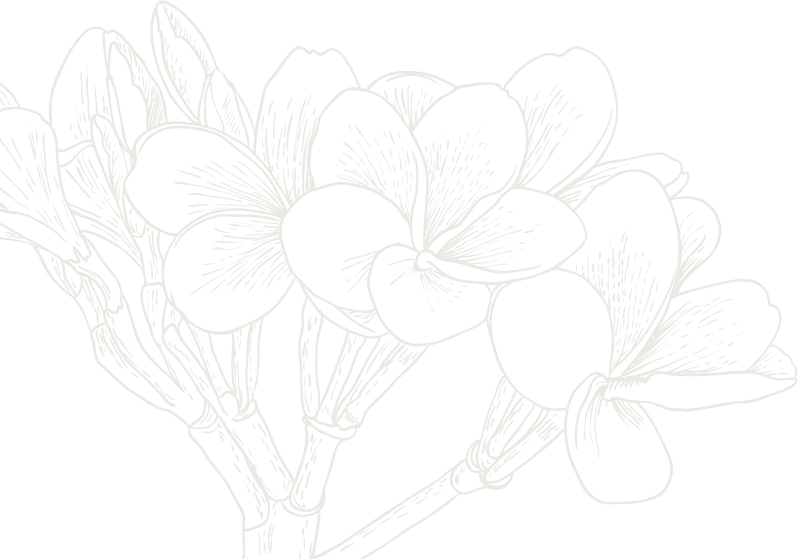 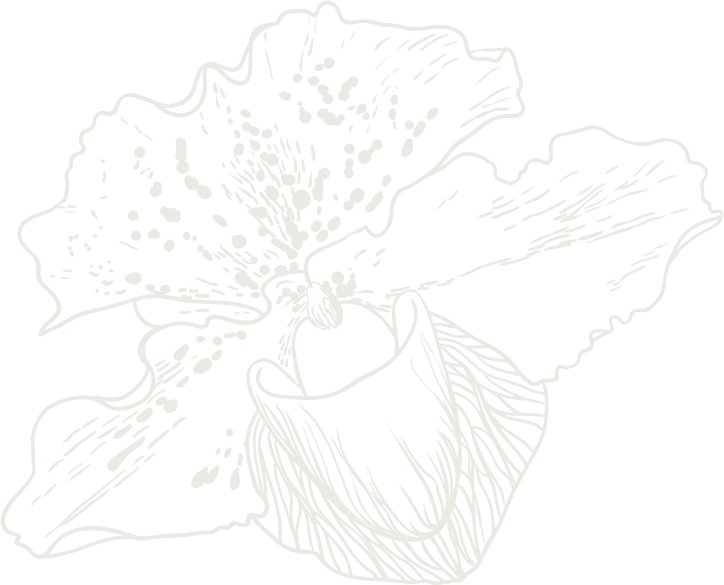 II. SUY NGẪM VÀ 
PHẢN HỒI
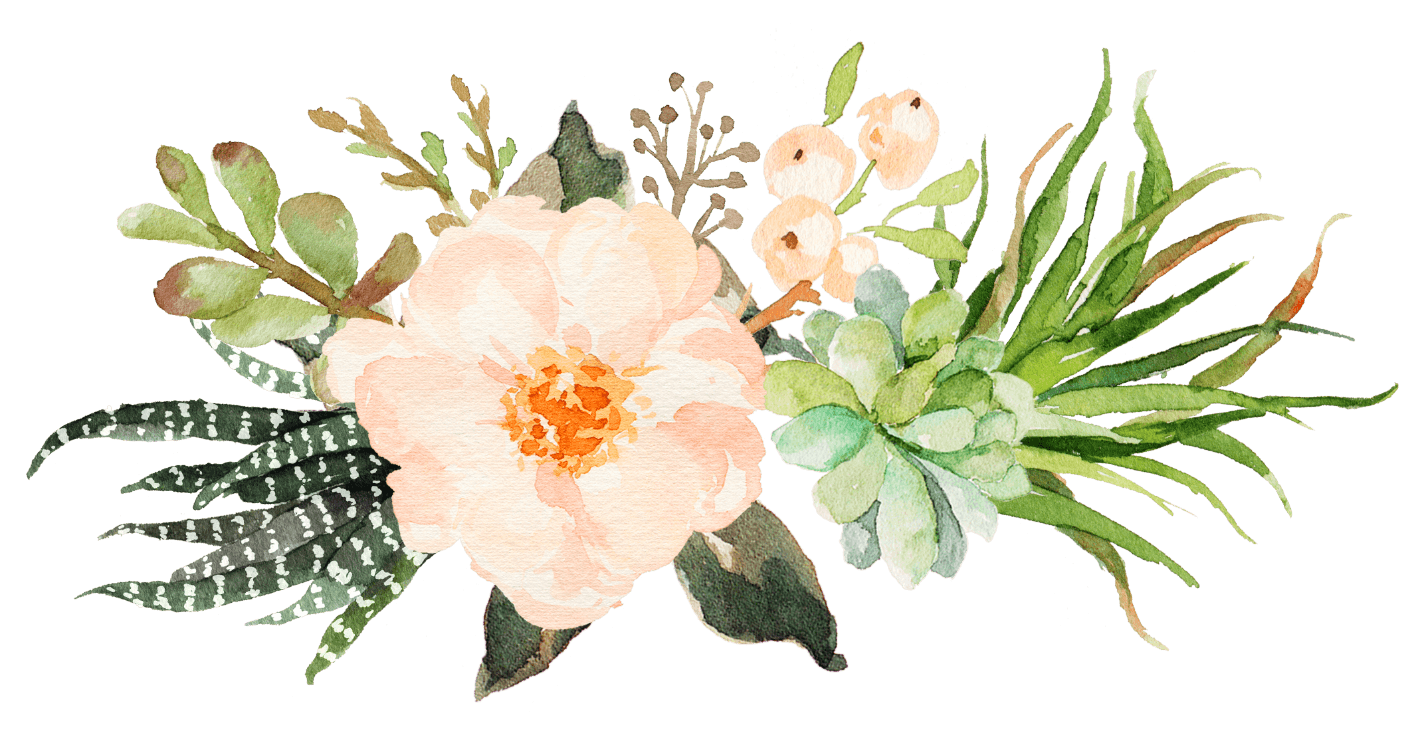 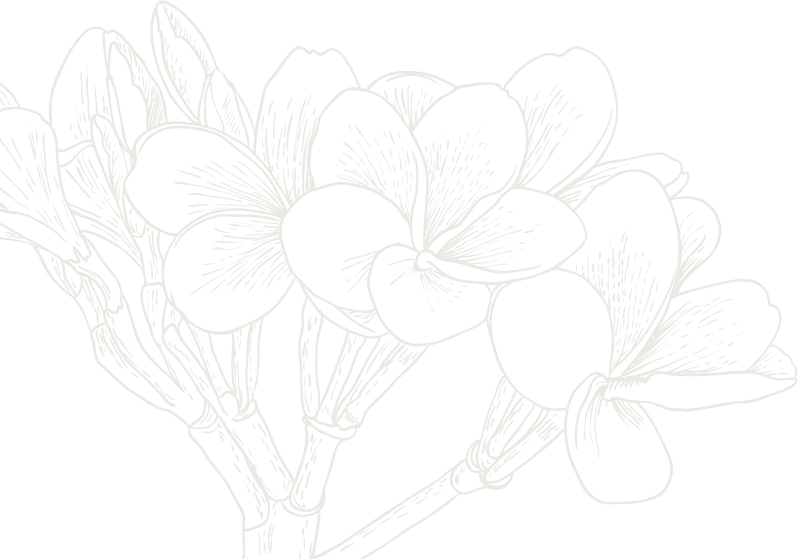 1. Cảm nhận về hình ảnh thiên nhiên trong bài thơ
Thảo luận nhóm: Mỗi nhóm nhận xét 1 khổ thơ
Câu hỏi 1: Tìm hình ảnh thiên nhiên được miêu tả trong bài.
Câu hỏi 2: Em cảm nhận như thế nào về hình ảnh thiên nhiên được thể hiện qua bài thơ.
1. Cảm nhận về hình ảnh thiên nhiên trong bài thơ
Tác dụng
Hình ảnh
 Vẻ đẹp đặc trưng của mùa xuân Bắc Bộ.
Khổ 1: Chiều ấm, mưa bụi, lá ngửa long tay hoa đón mưa…
 Không gian náo nhiệt.
Khổ 2: Tơ nhện giăng sợi trắng, bướm bay không ướt cánh, người đi trảy hội
 Vạn vật tươi tốt, không gian náo nhiệt.
Khổ 3: Cỏ dại nở hoa xanh, trâu kềnh bụng, vang trống hội đình…
1. Cảm nhận về hình ảnh thiên nhiên trong bài thơ
Tác dụng
Hình ảnh
Khổ 4: Đá tươi màu, xe lửa chạy, cò bay..
 Không gian tươi mới, hoà quyện với hoạt động của con người.
Khổ 5: Chiều xuân lưu luyến, phảng phất mưa.
 Hình ảnh được cảm nhận từ gần đến xa, từ cận cảnh đến toàn cảnh.
1. Cảm nhận về hình ảnh thiên nhiên trong bài thơ
 Hình ảnh thiên nhiên được miêu tả trong bài thơ tươi đẹp, tràn đầy sức sống.
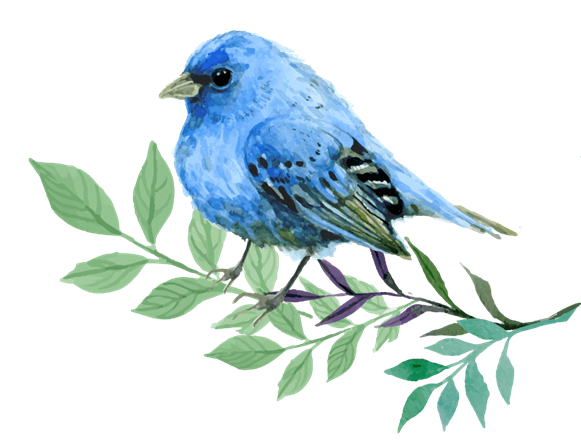 2. Cảm xúc của tác giả
? Nhận xét tình cảm của tác giả được thể hiện trong bài thơ  Học sinh thảo luận cặp đôi.
 Tác giả đã thể hiện cảm xúc bâng khuâng, xao xuyến trước khung cảnh thiên nhiên trong cơn mưa xuân.
3. mối quan hệ giữa con người và thiên nhiên
a. Em có nhận xét gì về cách cảm nhận thiên nhiên của tác giả trong bài thơ?
b. Để có được những cảm nhận ấy, theo em tác giả phải là người như thế nào?
c. Từ đó, hãy cho biết cách cảm nhận của tác giả về thiên nhiên gợi cho em suy nghĩ gì về mối quan hệ giữa con người với tự nhiên.
 Con người và tự nhiên có mối quan hệ gắn bó khăng khít, gần gũi và có sự giao hòa với nhau.
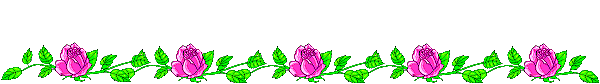 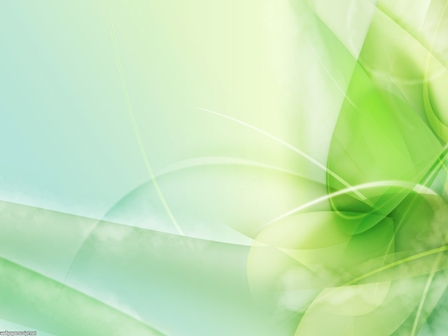 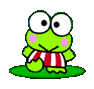 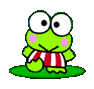 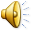 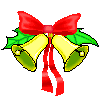 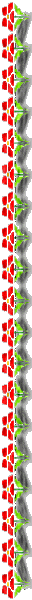 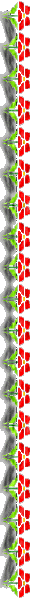 Trò Chơi
Rung Chuông Vàng
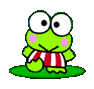 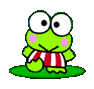 !!!!!!!!!!!!!
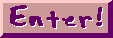 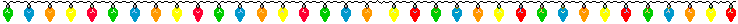 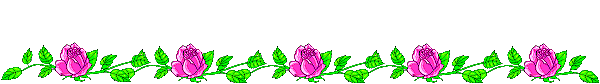 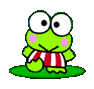 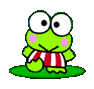 Rung Chuông Vàng
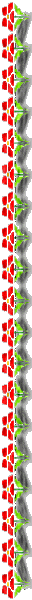 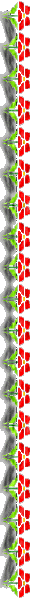 Câu hỏi 3
Câu hỏi 5
Câu hỏi 1
Câu hỏi 2
Câu hỏi 4
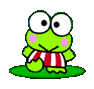 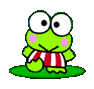 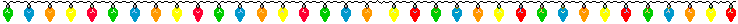 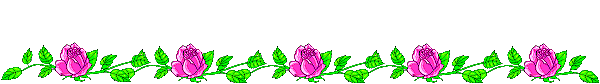 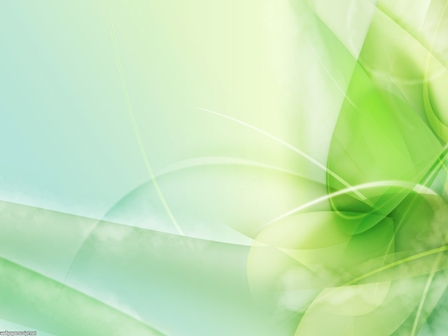 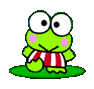 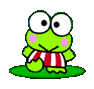 Rung Chuông Vàng
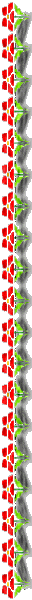 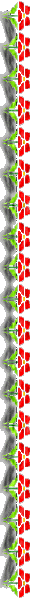 Câu 1
Tác giả bài mưa xuân II?
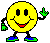 Nguyễn Bính
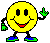 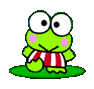 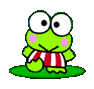 Câu hỏi
Đáp án
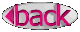 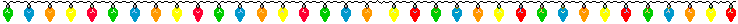 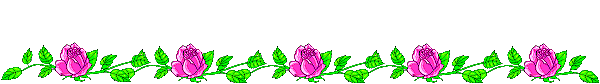 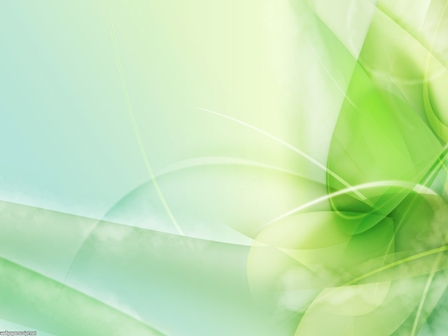 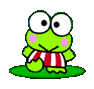 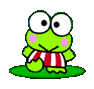 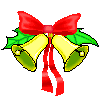 Rung Chuông Vàng
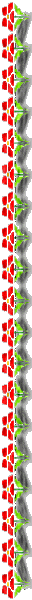 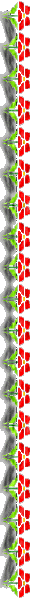 Câu 2
Trong khổ thơ thứ nhất hoa đón gì?
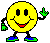 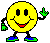 mưa
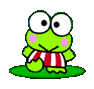 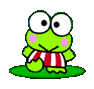 Câu hỏi
Đáp án
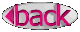 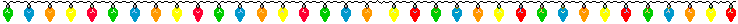 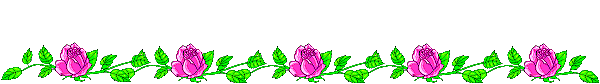 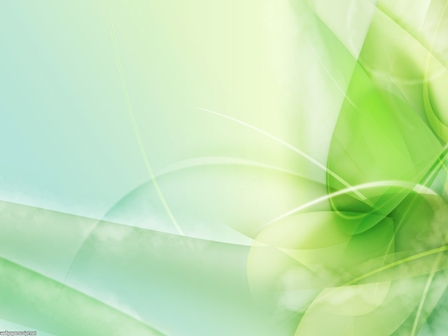 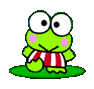 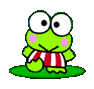 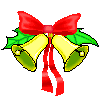 Rung Chuông Vàng
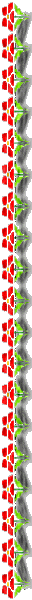 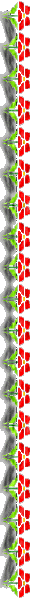 Câu 3
Mưa được nhắc đến trong khổ thơ thứ nhất là mưa gì?
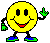 Mưa bụi
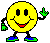 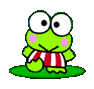 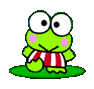 Câu hỏi
Đáp án
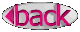 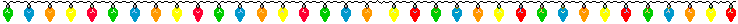 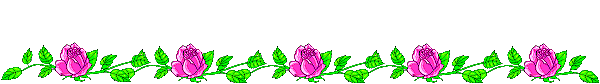 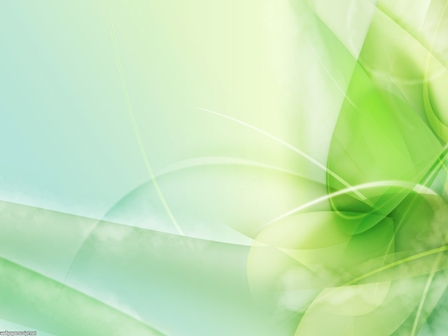 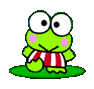 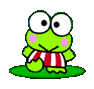 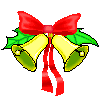 Rung Chuông Vàng
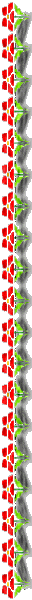 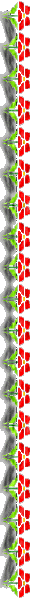 Câu 4
Trong các con vật: trâu, bò, bươm bướm, 
Con vật nào không được nhắc 
đến trong bài thơ?
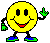 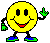 bò
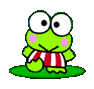 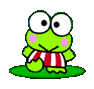 Câu hỏi
Đáp án
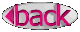 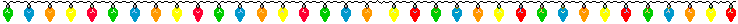 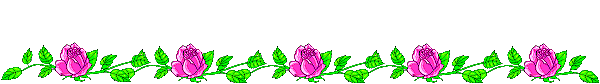 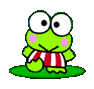 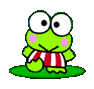 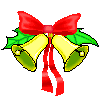 Rung Chuông Vàng
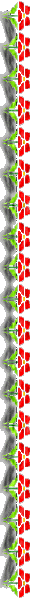 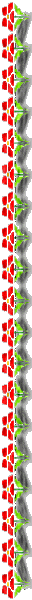 Câu 5
Trong khổ thơ cuối, chiều xuân có tâm trạng gì?
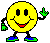 Lưu luyến
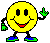 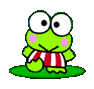 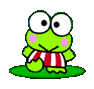 Câu hỏi
Đáp án
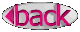 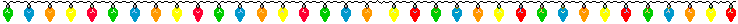 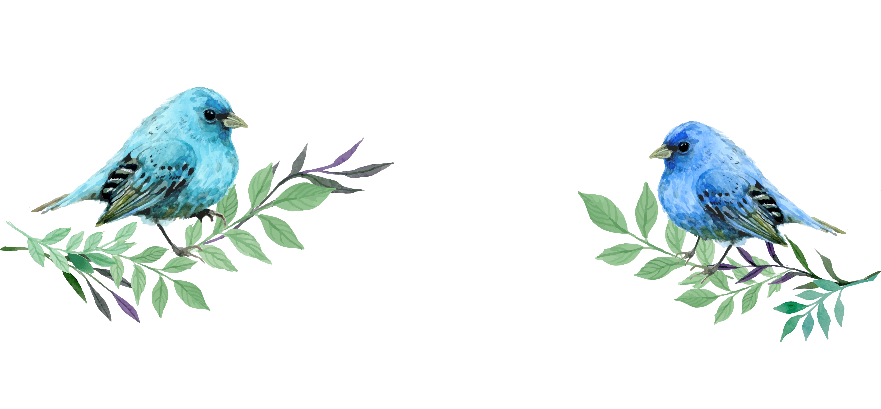 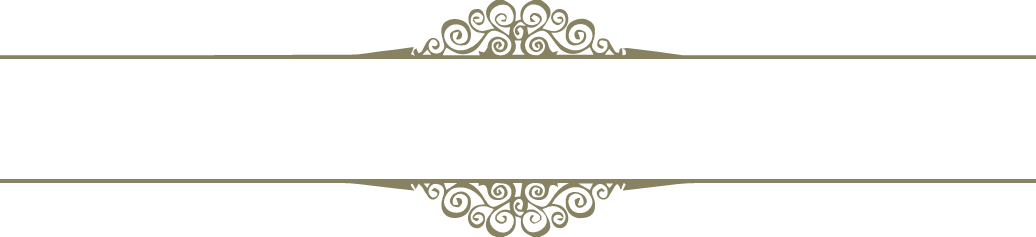 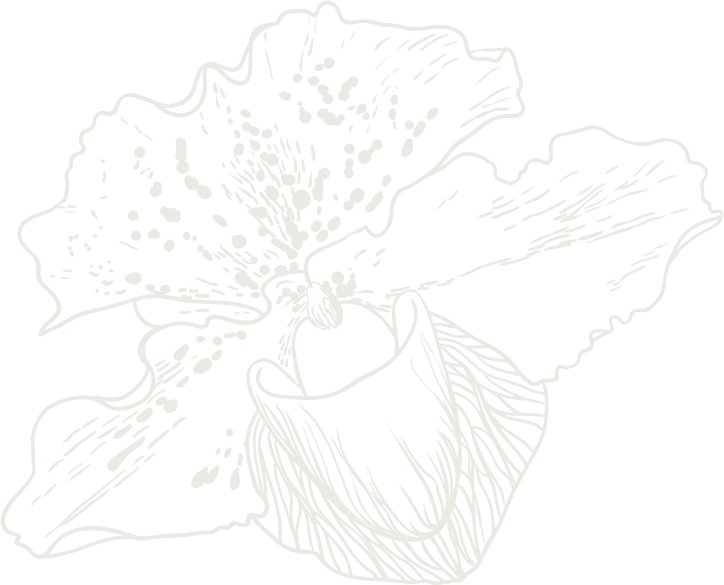 Vận dụng
Em hãy vẽ tranh, làm thơ, vè tuyên truyền bảo vệ môi trường.
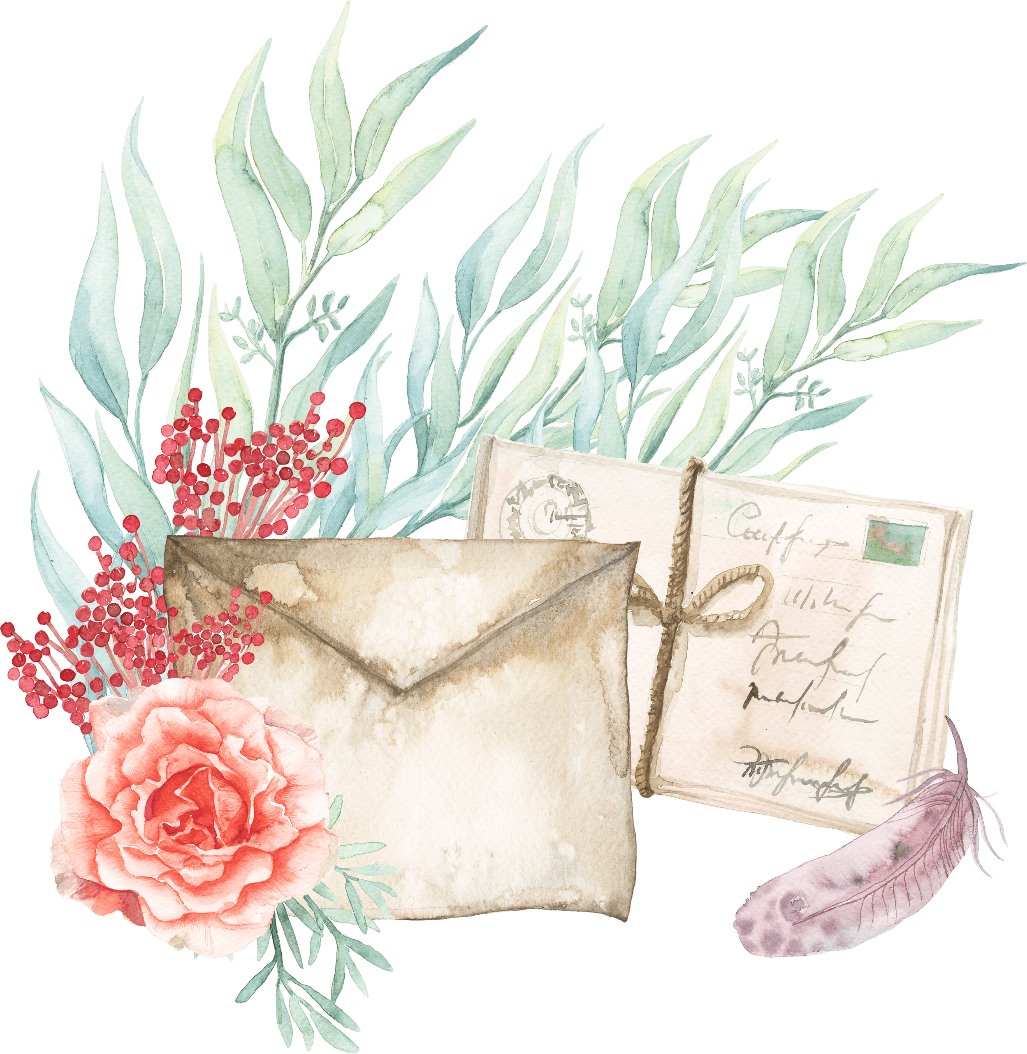 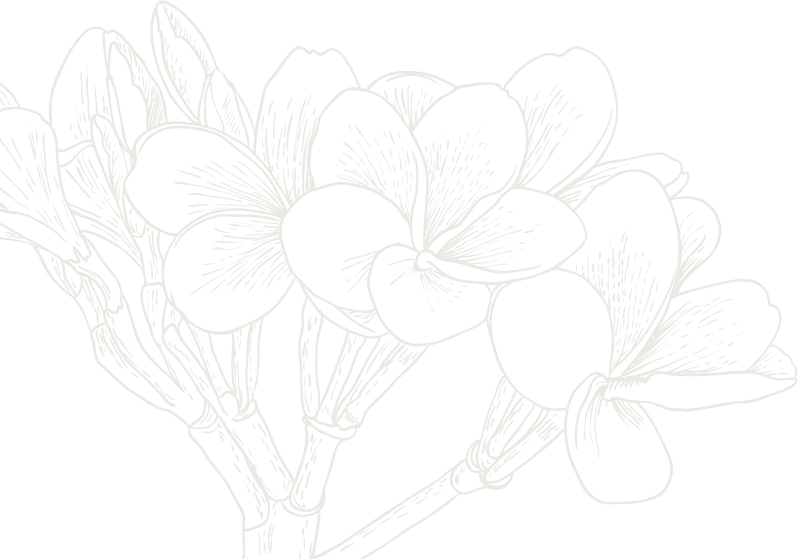 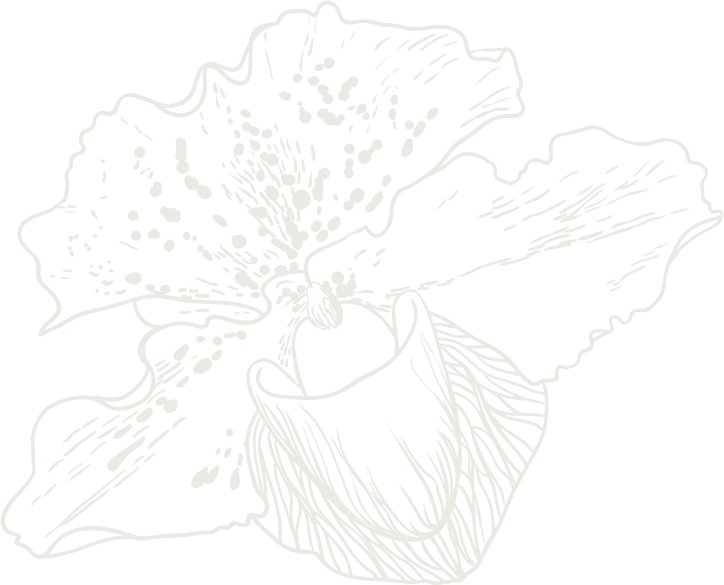 Cảm ơn các em đã theo dõi bài giảng
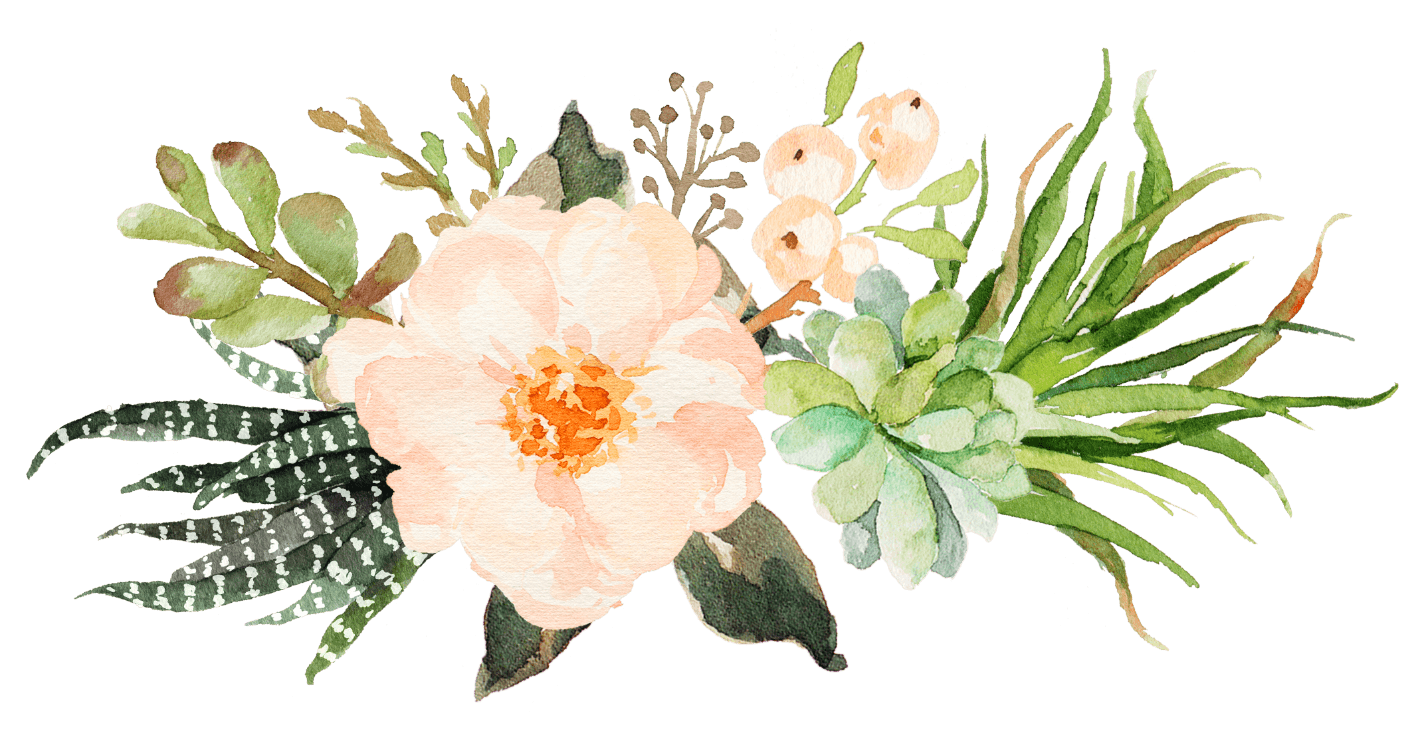 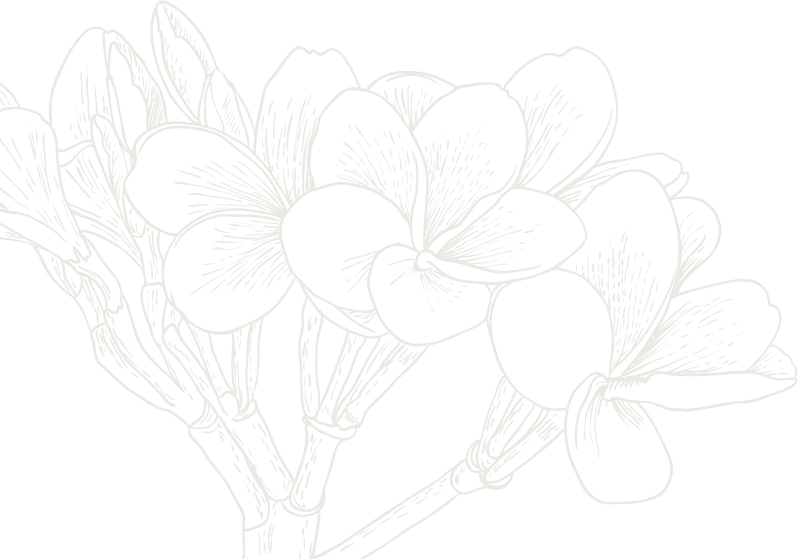